Cinematic Studies
Advanced Special Effects
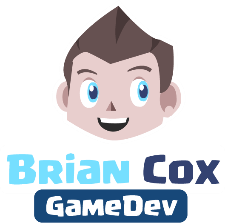 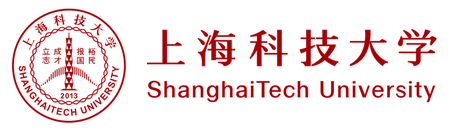 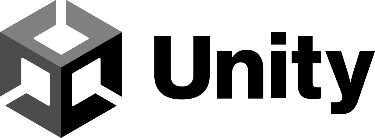 Class overview
Giant video analysis
Assignment discussion
Slowing down time
Camera Shake using Impulse Effects
Depth of Field on Character
Multiple Post-Processing Effects
Updating Post-Processing real-time
Q&A
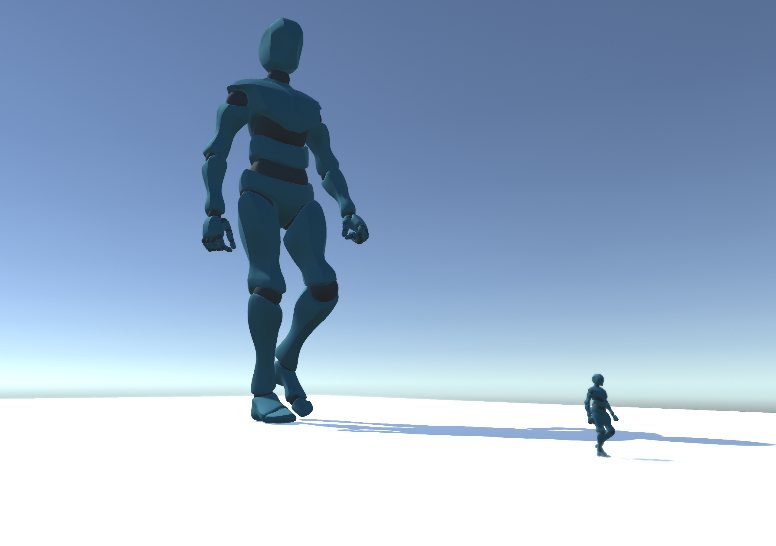 Giant video analysis
Discuss the video
Which effects can you spot?
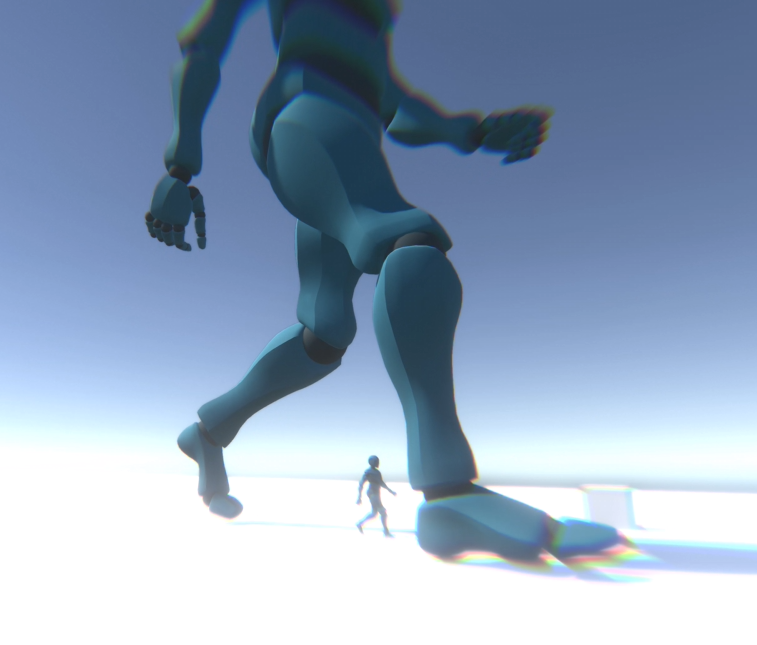 Assignment discussion
Show your work
Let’s discuss & learn
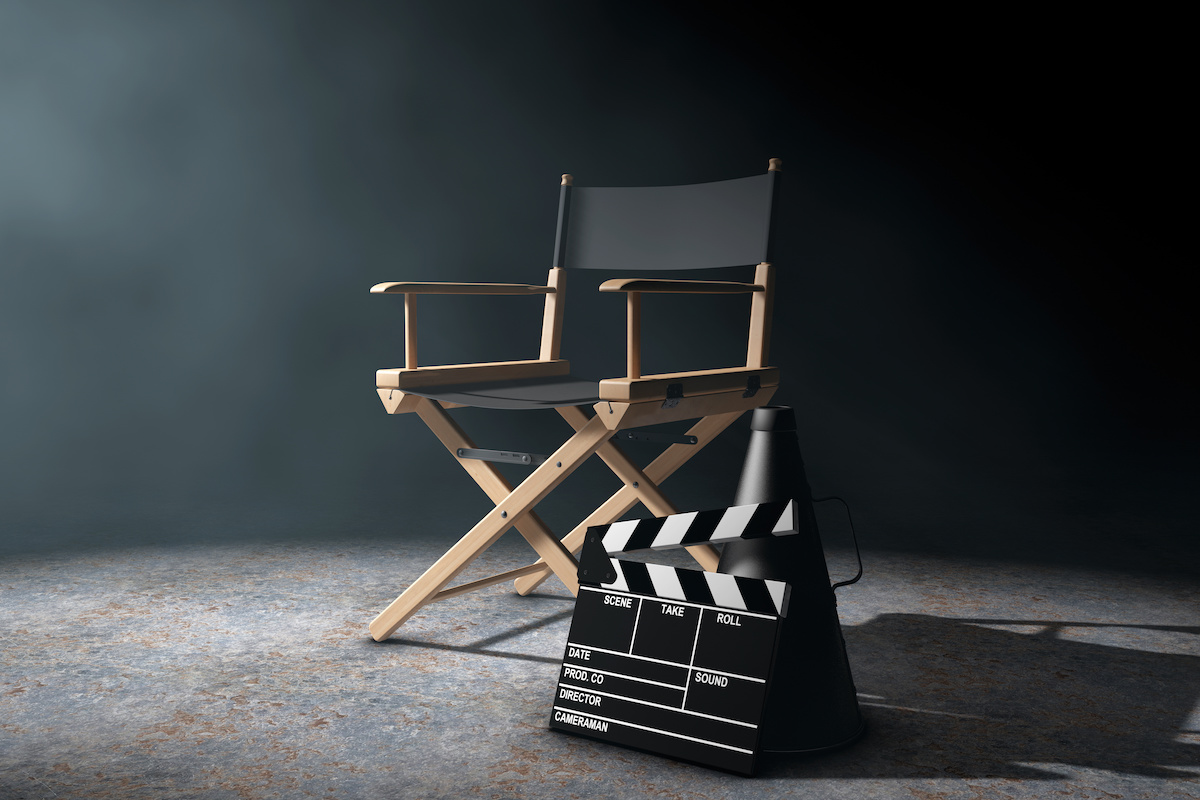 Slowing Down time
Slow down time by adjusting Time.timescale
Use FixedUpdate for constant update values
Set minimum value or reduce until zero
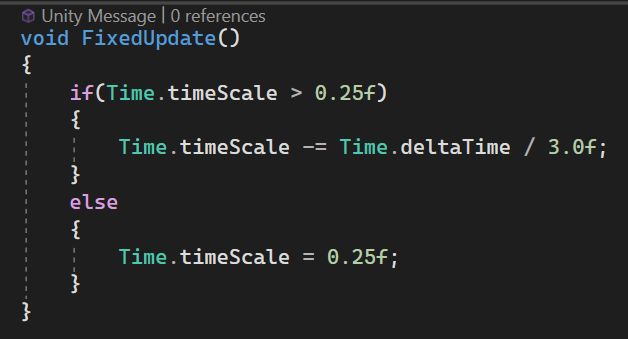 Camera Shake using Impulse Effects
Cinemachine Impulse Source to generate shake
Cinemachine Impulse Listener to receive shake
Trigger Impulse from code logic
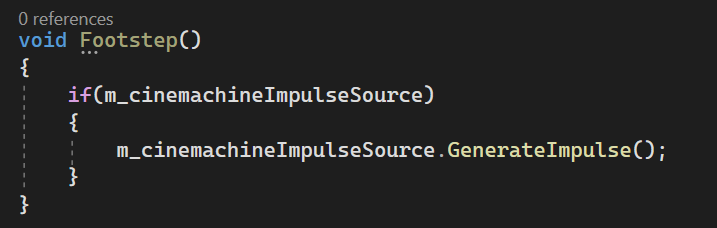 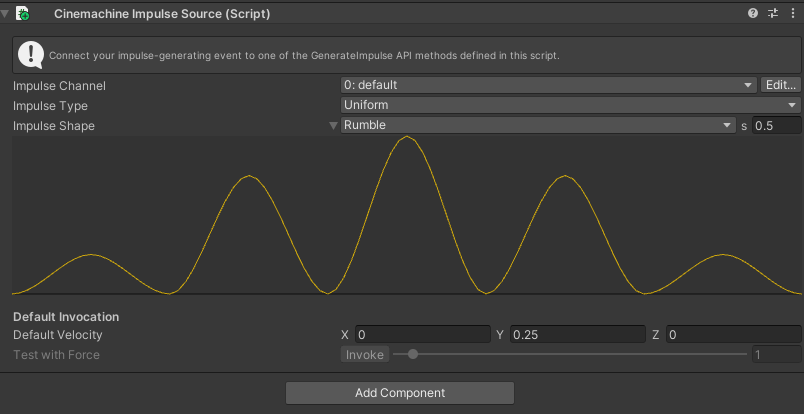 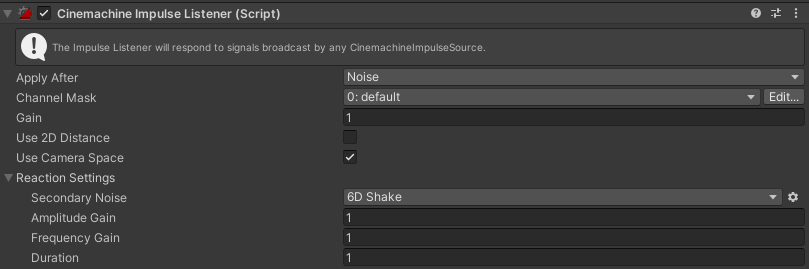 Depth of Field on Character
Add Cinemachine Post Processing to Virtual Camera
Create new Post Processing Profile
Add Depth of Field
Tweak values
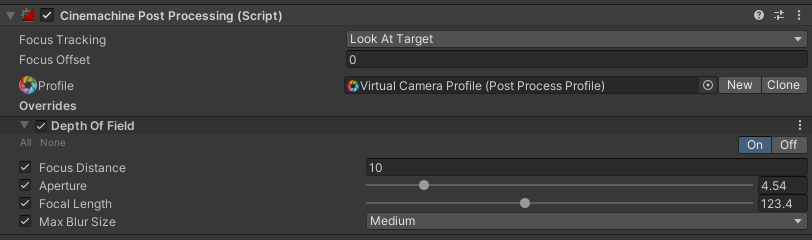 Multiple Post-Processing Effects
Create a Cube
Add Post Processing Volume
Create new Post Processing Profile
Add Bloom
Add Chromatic Aberration
Test to see if Volume is working
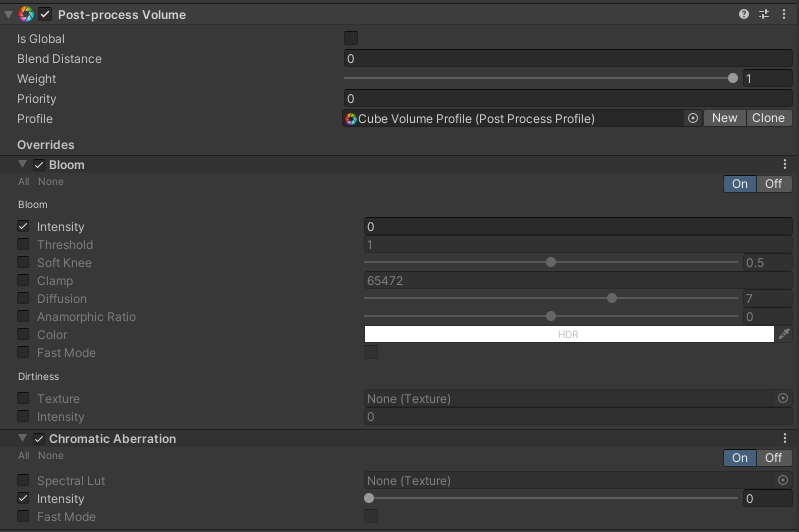 Updating Post-Processing real-time
Select Post Process Volume in Editor
Access Bloom & Chromatic Aberration
Increase Bloom & CA in Update
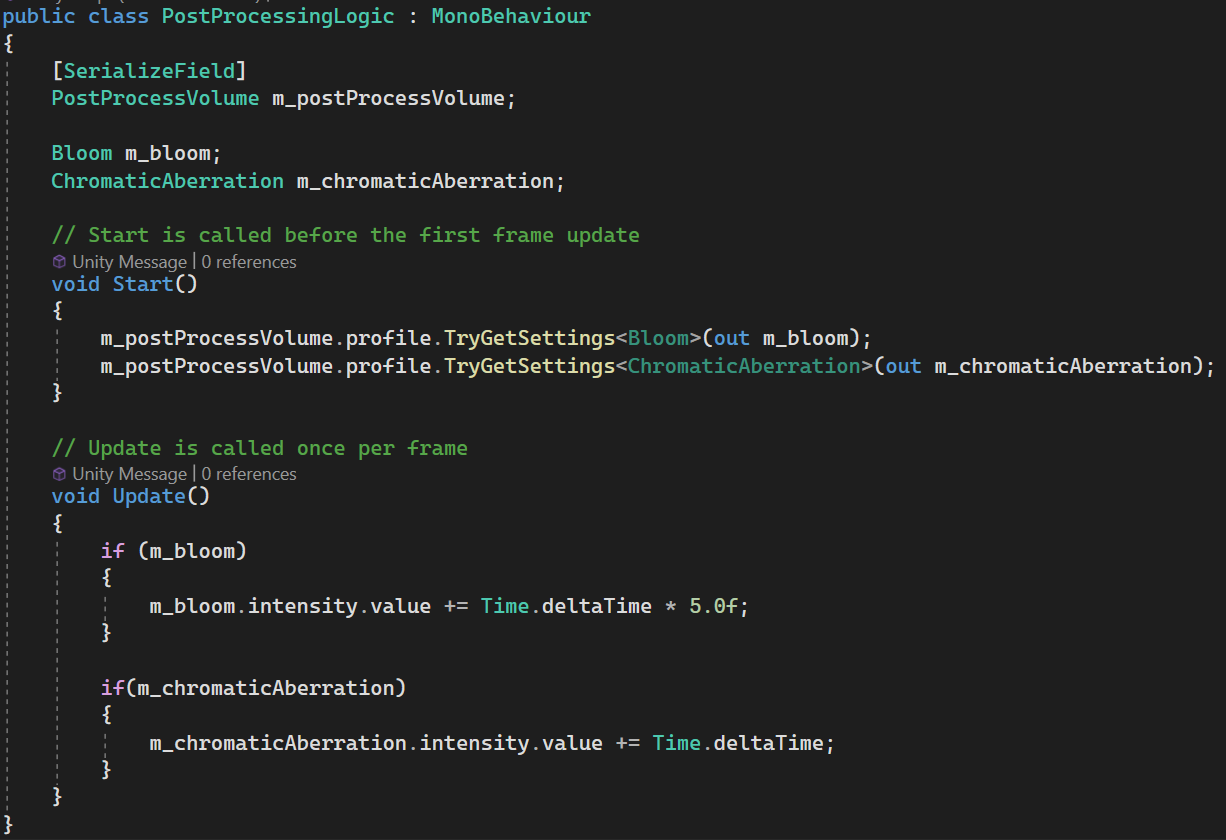 Q&A
Do you have any questions related to the topics mentioned?
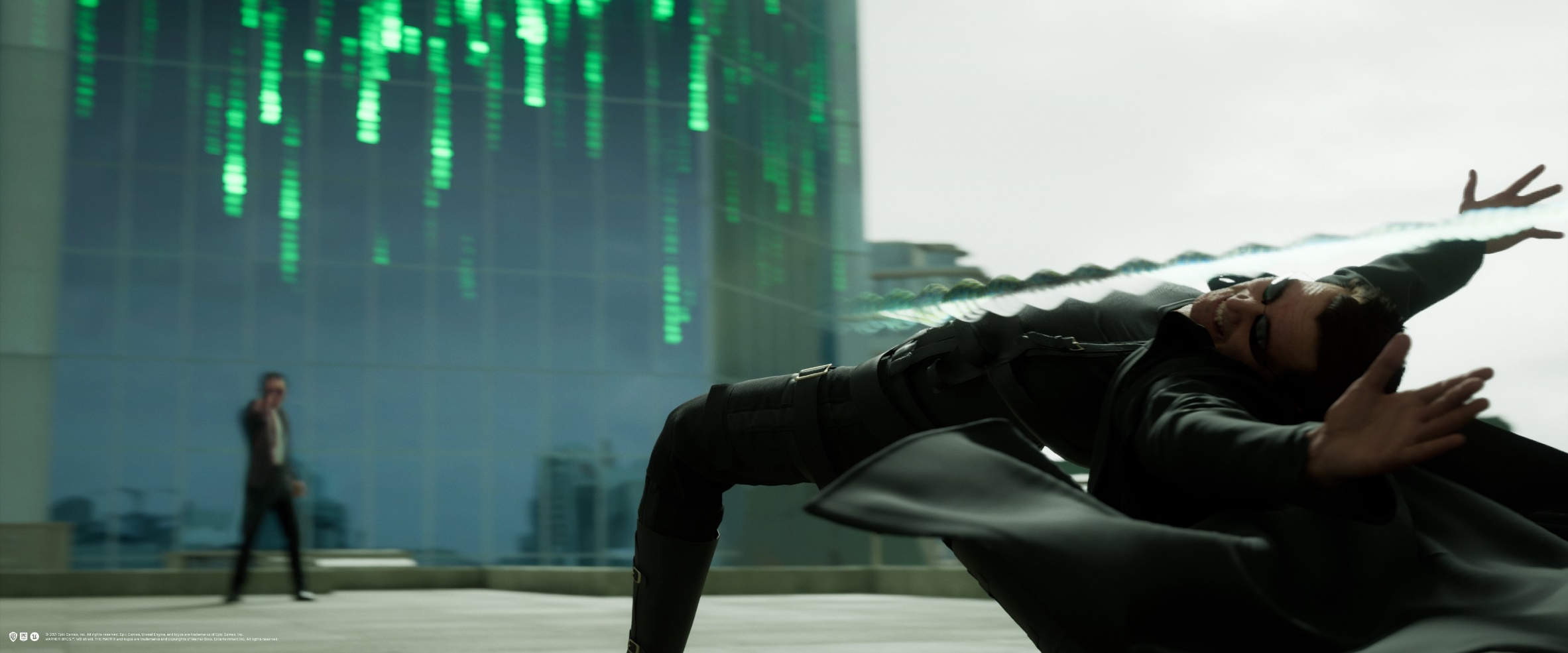